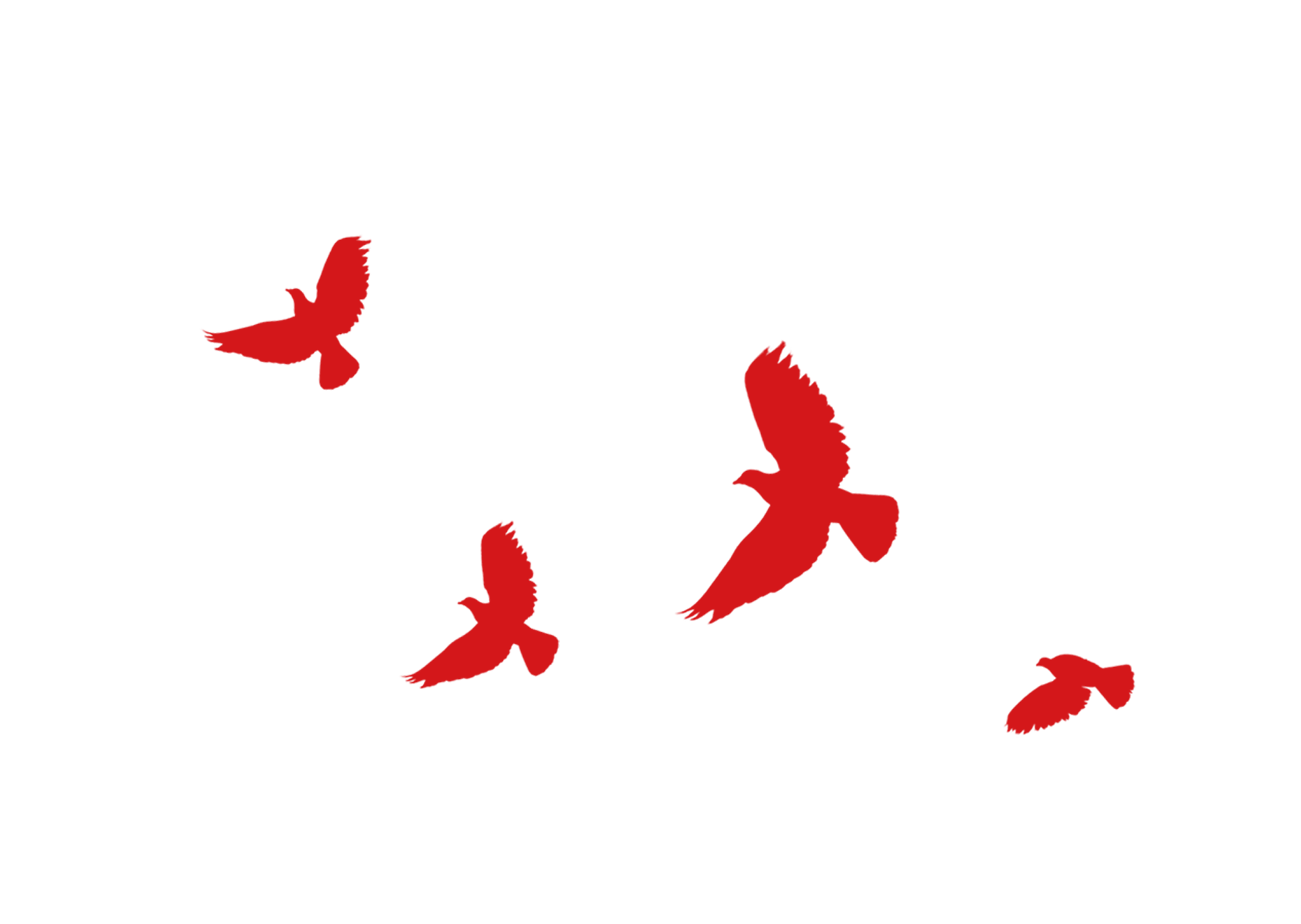 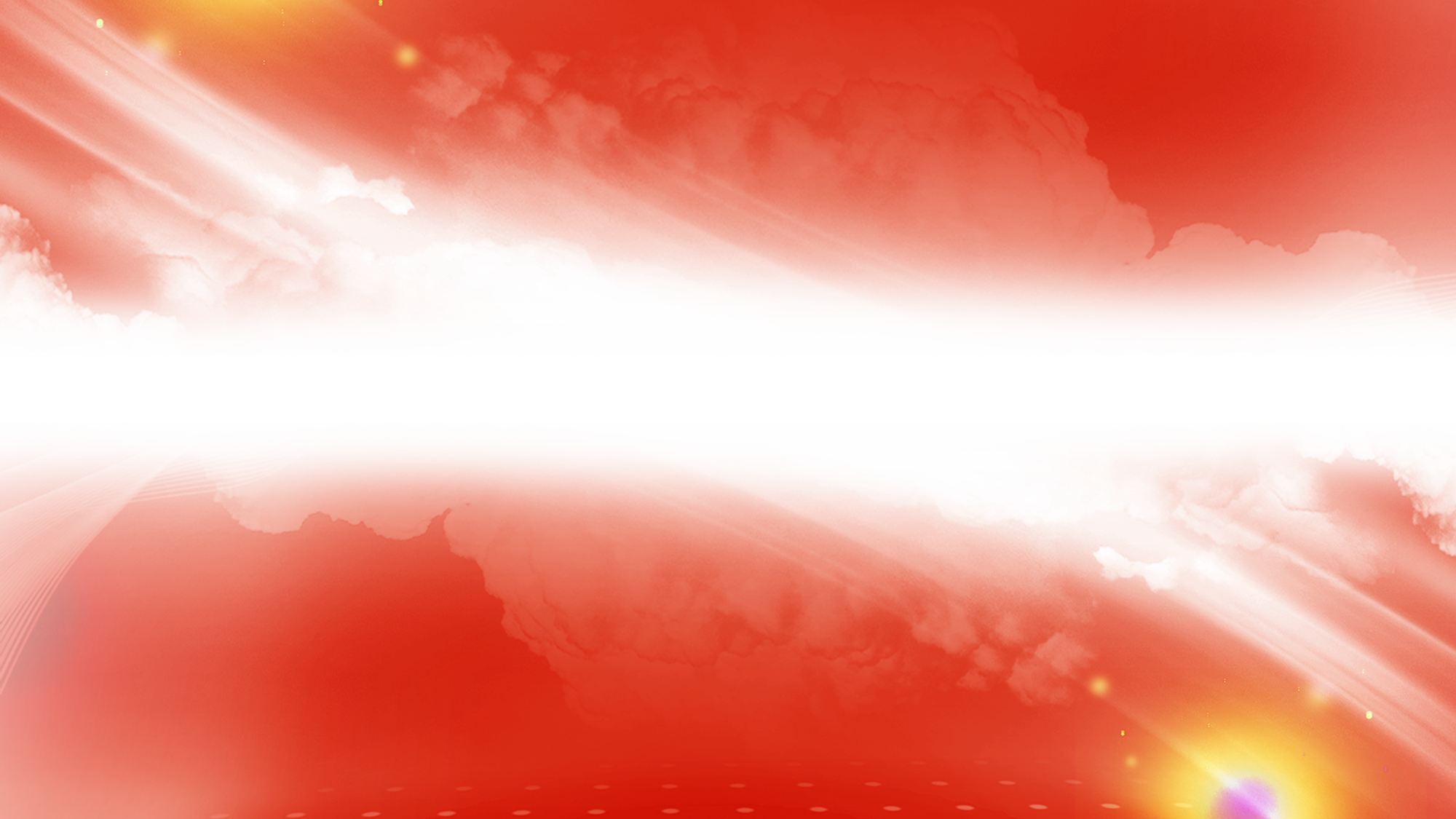 长治市屯留区优化营商环境推进向乡镇（街道）放权赋能工作方案
政 策 解 读
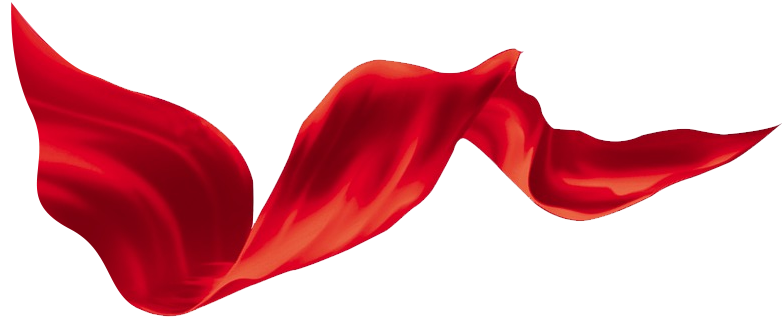 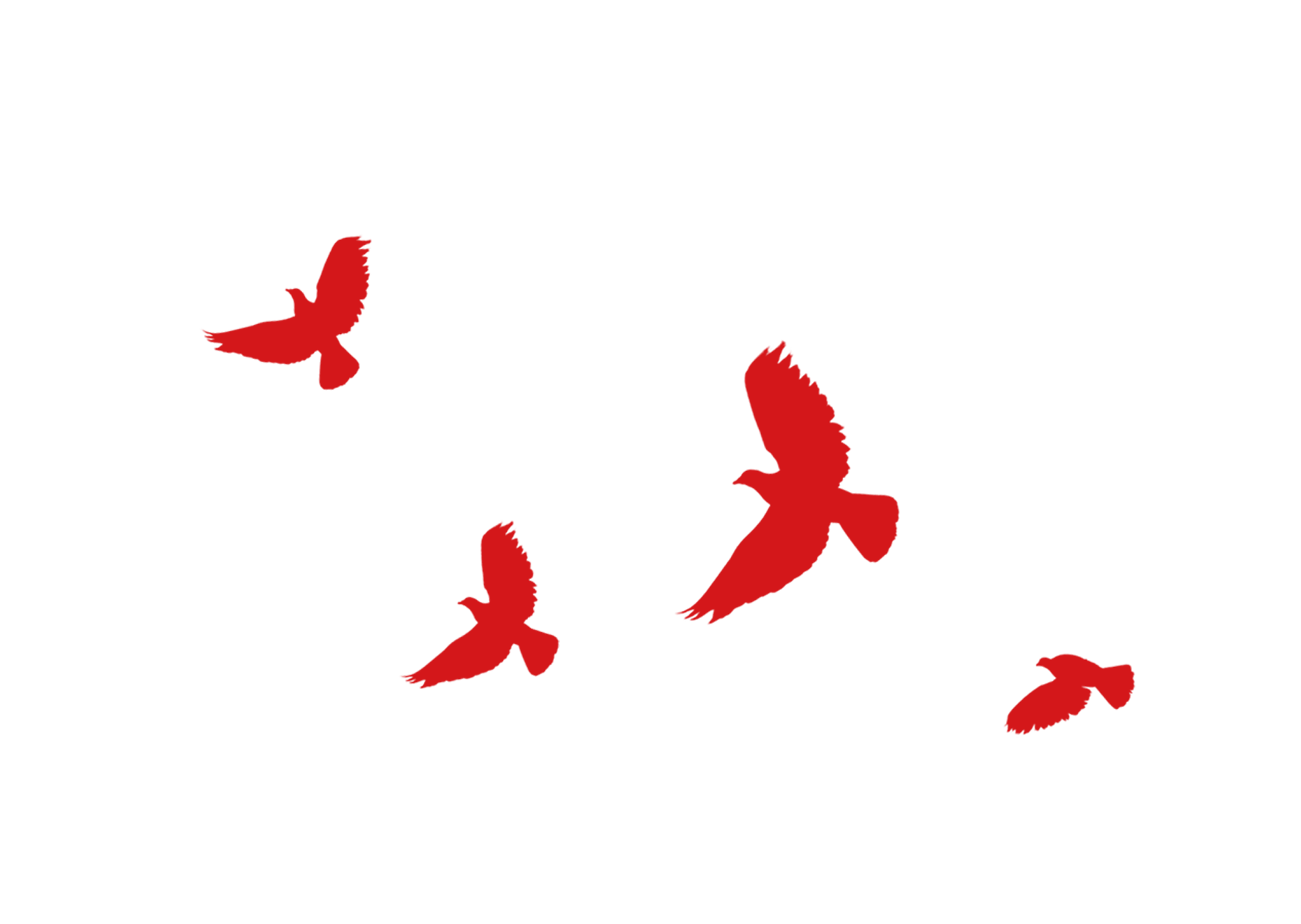 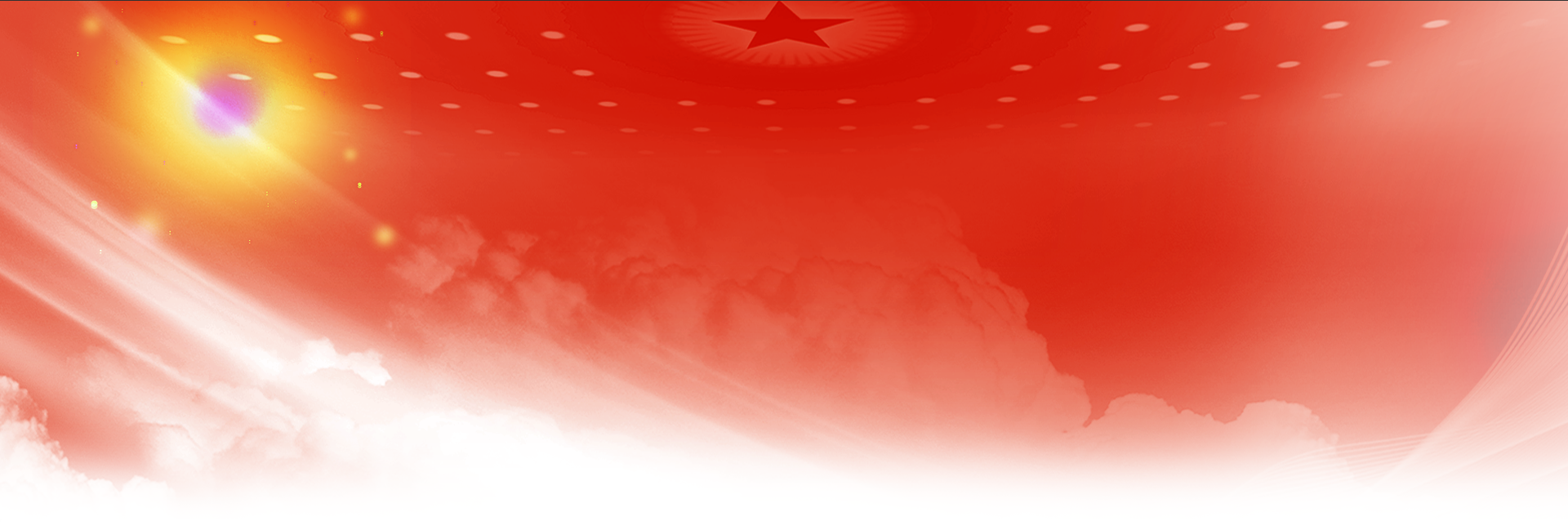 一、文件出台的意义
进一步深化“放管服效”改革，推进向乡镇（街道）放权赋能，全面加强我区乡镇（街道）综合便民服务中心建设和管理，提高基层政务服务能力和服务水平，推动政务服务“就近办”，优化我区营商环境，切实提高人民群众改革获得感和满意度。
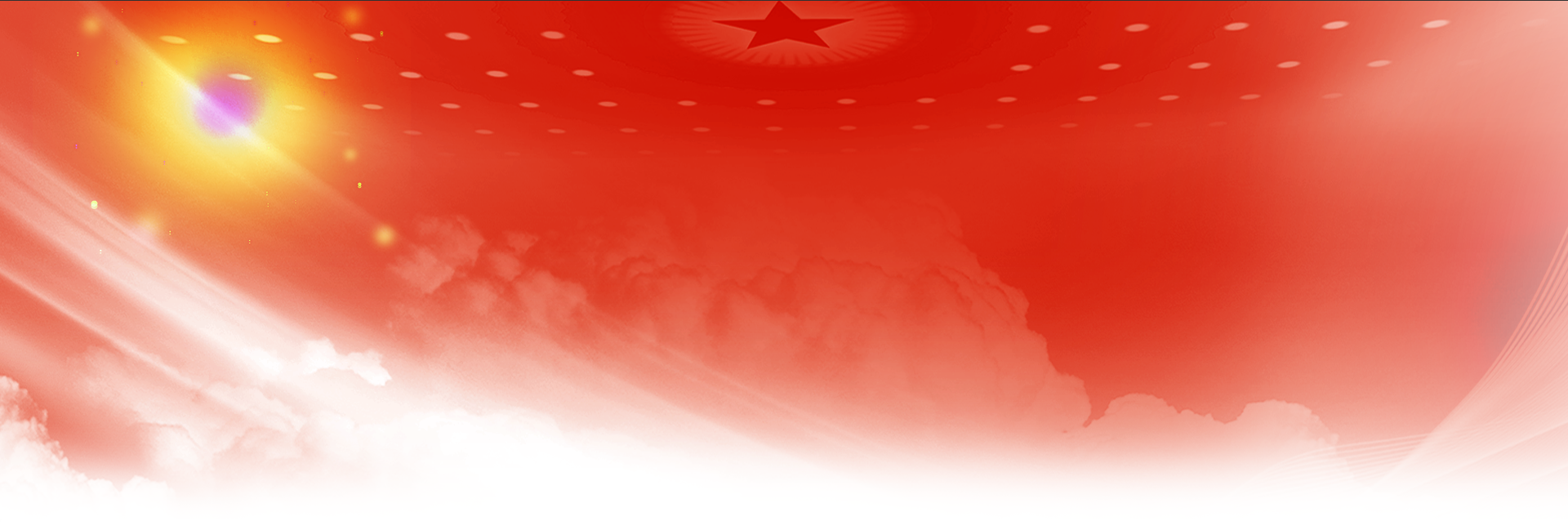 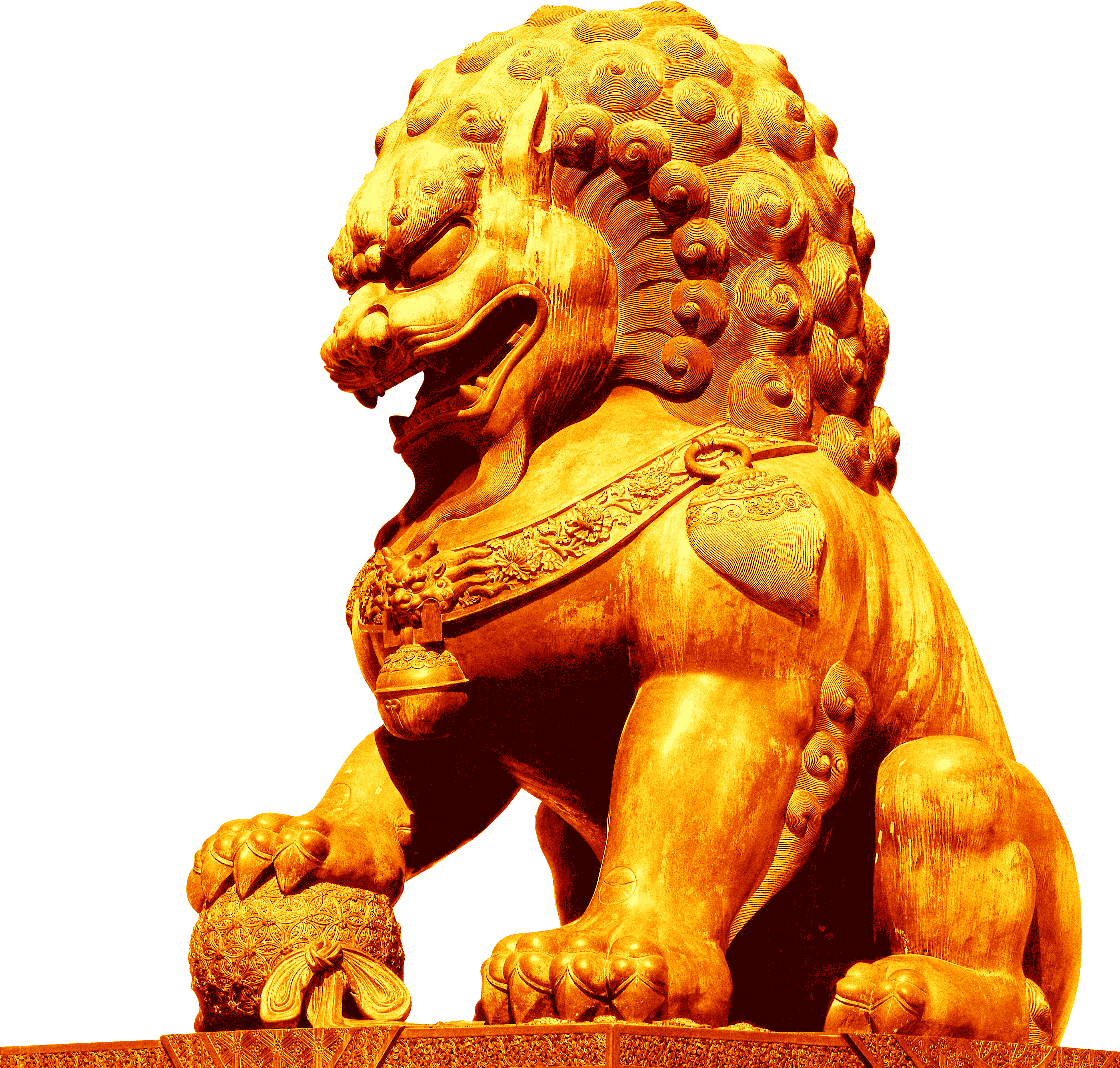 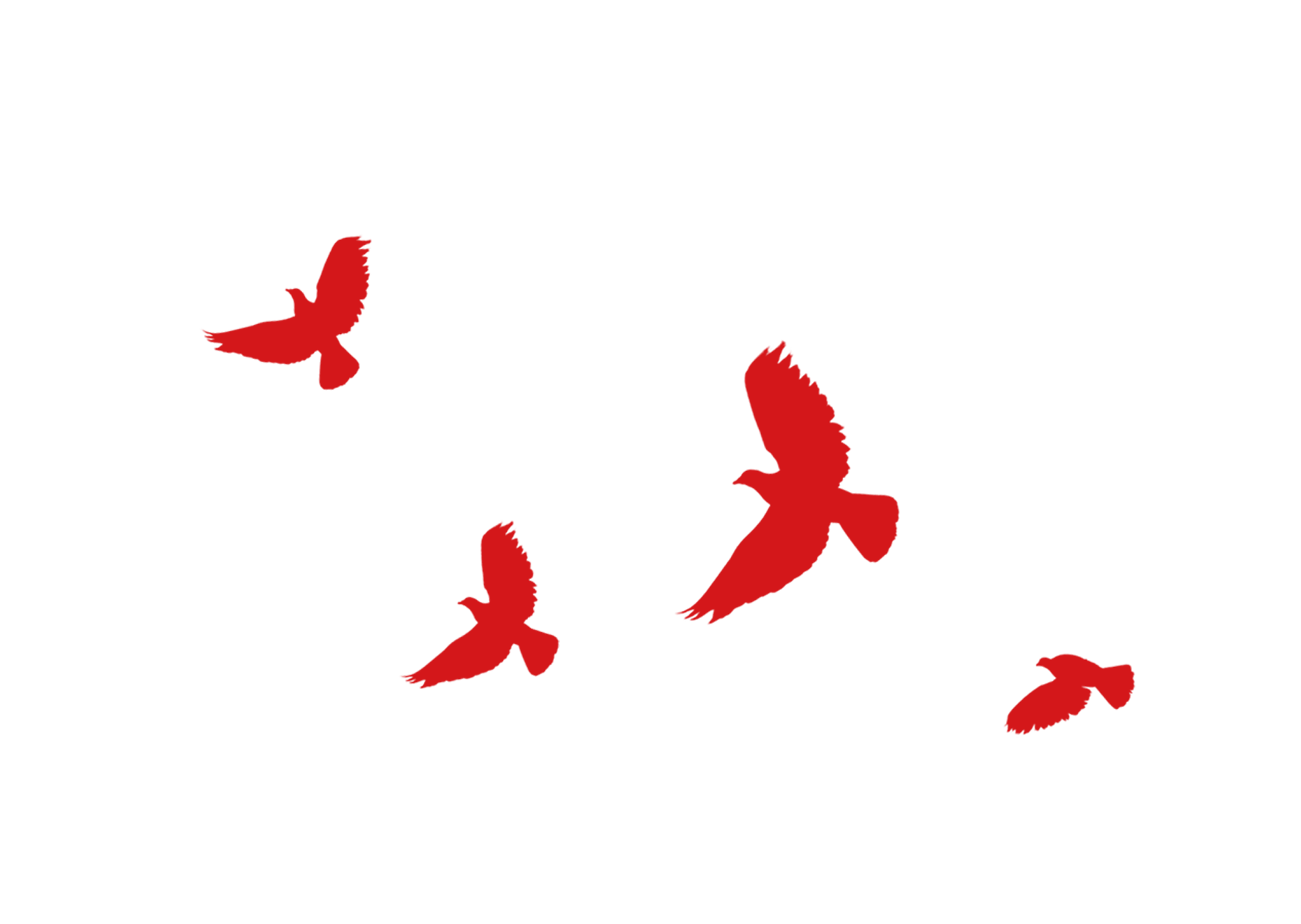 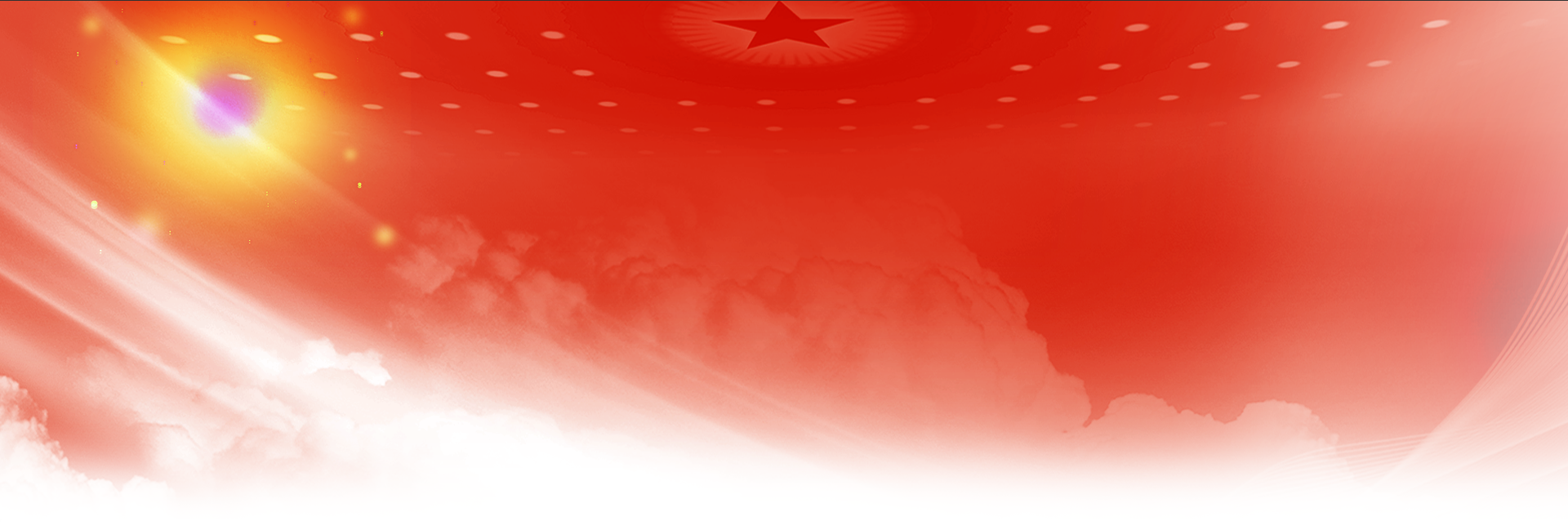 二 、指导思想
以习近平新时代中国特色社会主义思想为指导，全面贯彻落实党的十九大、十九届二中、三中、四中、五中全会和习近平总书记视察山西重要讲话重要批示精神，坚持以人民为中心的发展理念，进一步深化“放管服效”改革，转变政府职能，强化乡镇（街道）服务功能，方便企业群众办事，逐步建立科学合理、机制健全、上下协调、便民利企的政务服务体系。
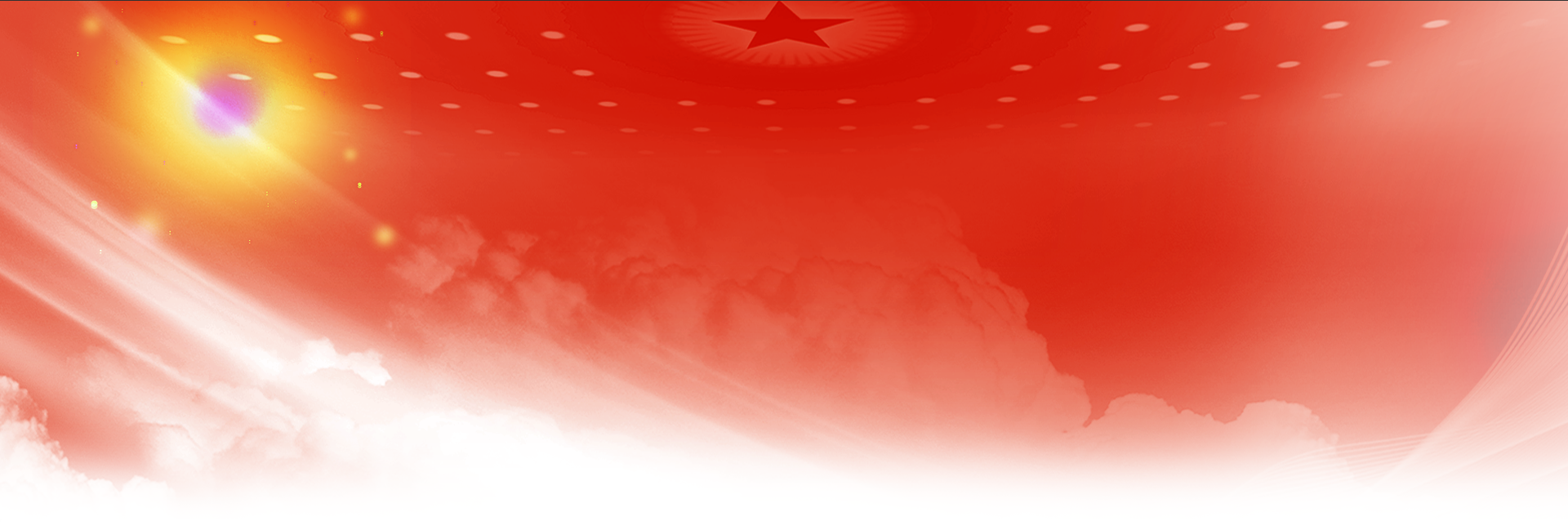 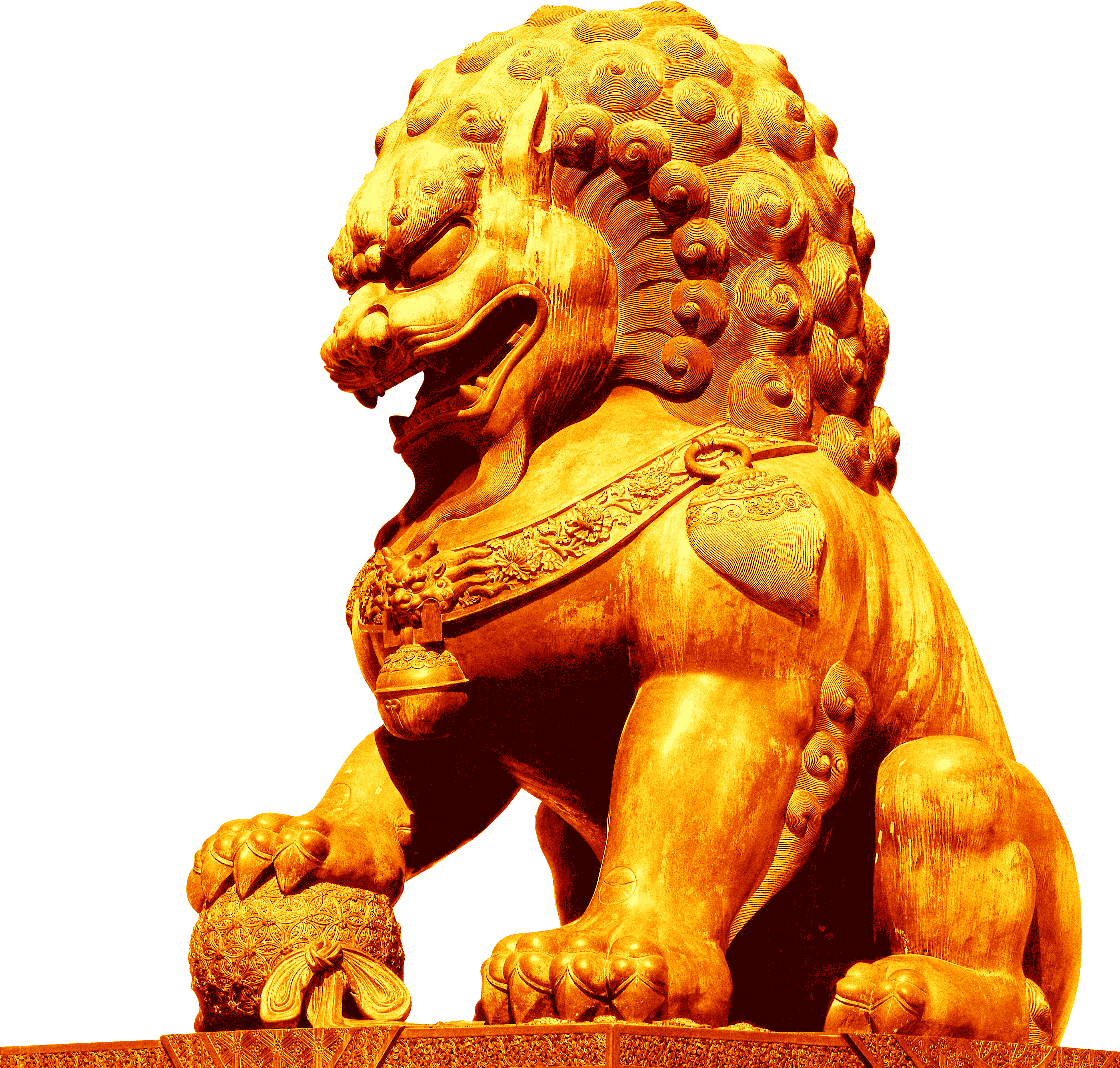 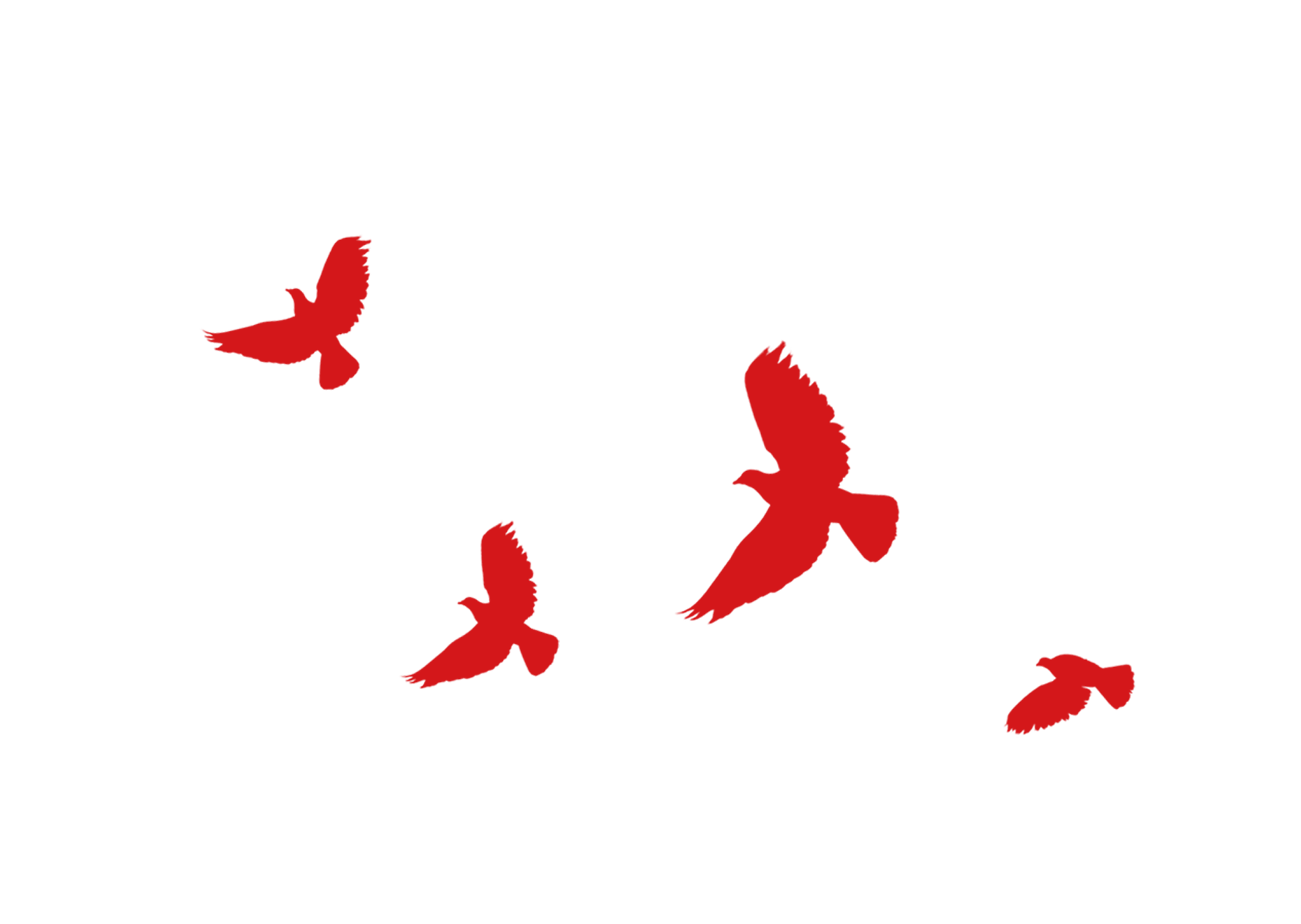 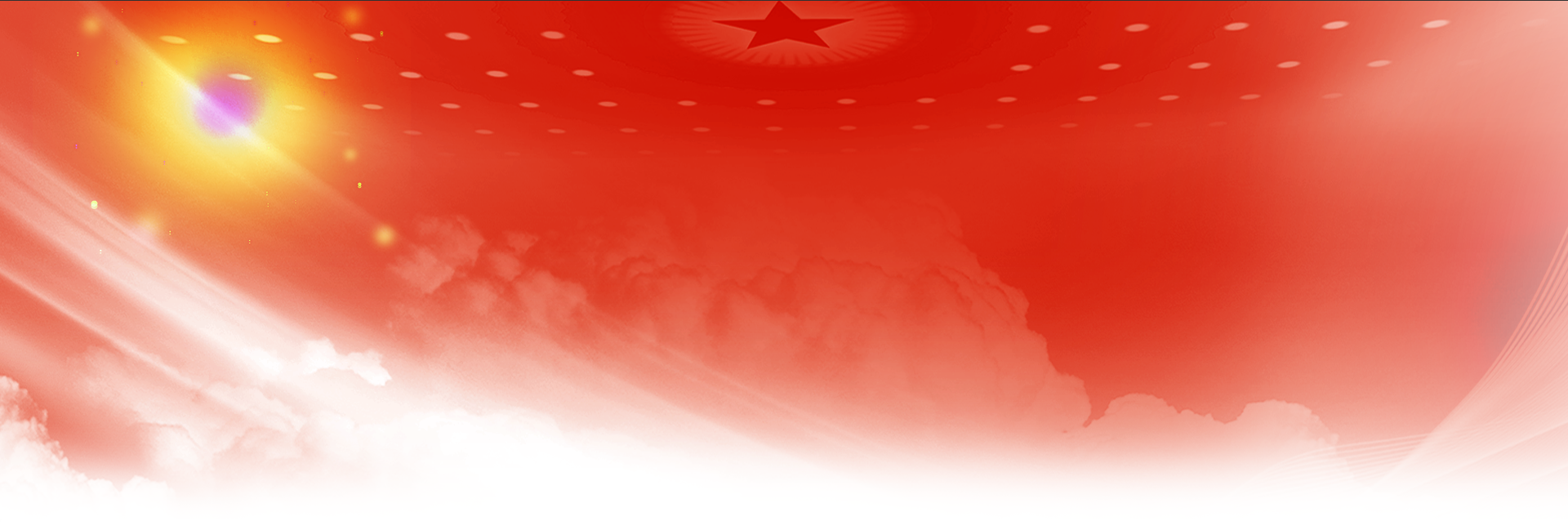 三 、工作目标
以基层群众办事需求为导向，以标准化建设、规范化管理、信息化运用为重点，整合基层行政审批和公共服务职责，将点多面广、基层管理迫切需要且能有效承接的政务服务权限赋予乡镇（街道），推进基层高频便民服务事项“就近办”。全面完善乡镇（街道）综合便民服务中心建设，规范服务场地、完善配套设施、拓展服务功能、加强人员配备、建立制度体系、推动基层赋权、规范事项管理、提升信息化建设水平，保障村（社区）便民服务站点全覆盖，为企业群众提供优质高效的政务服务。
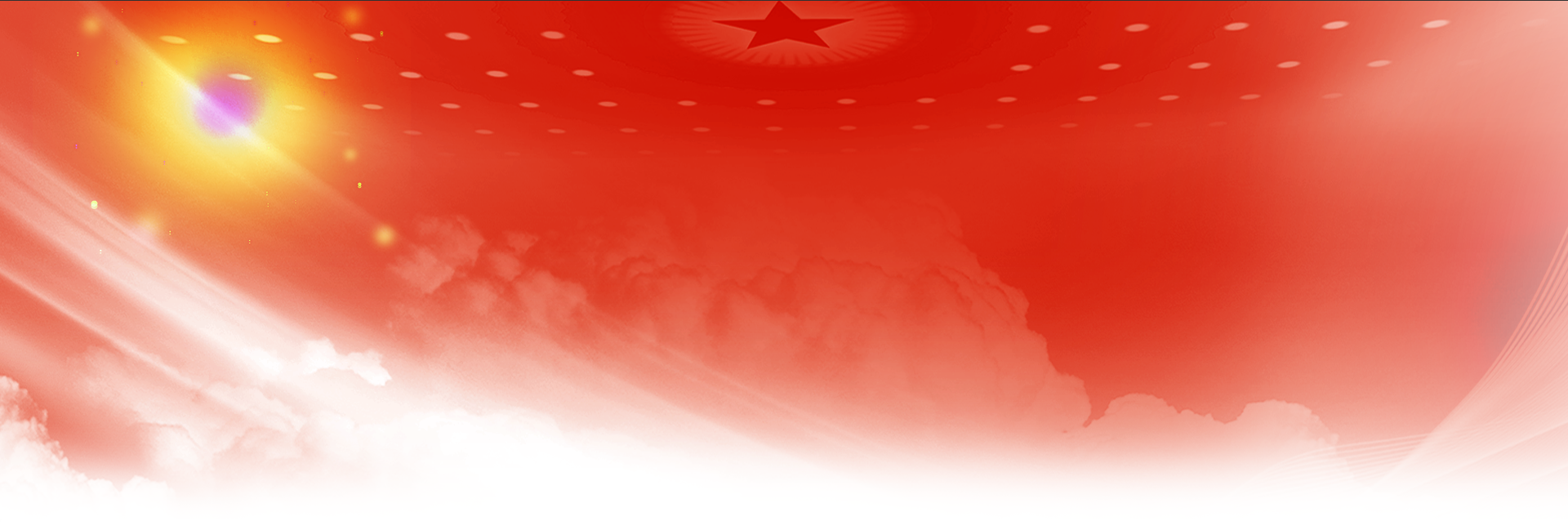 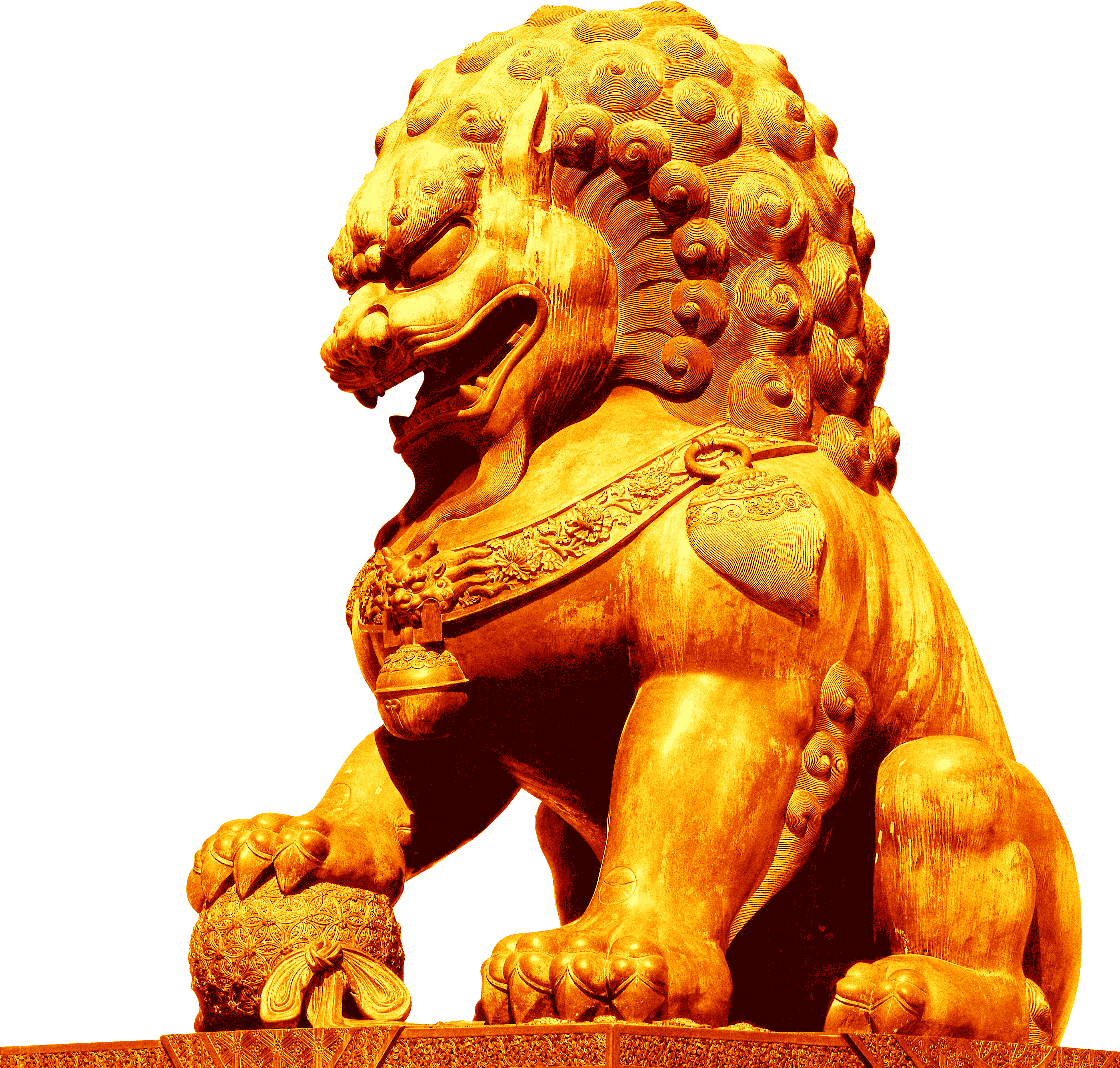 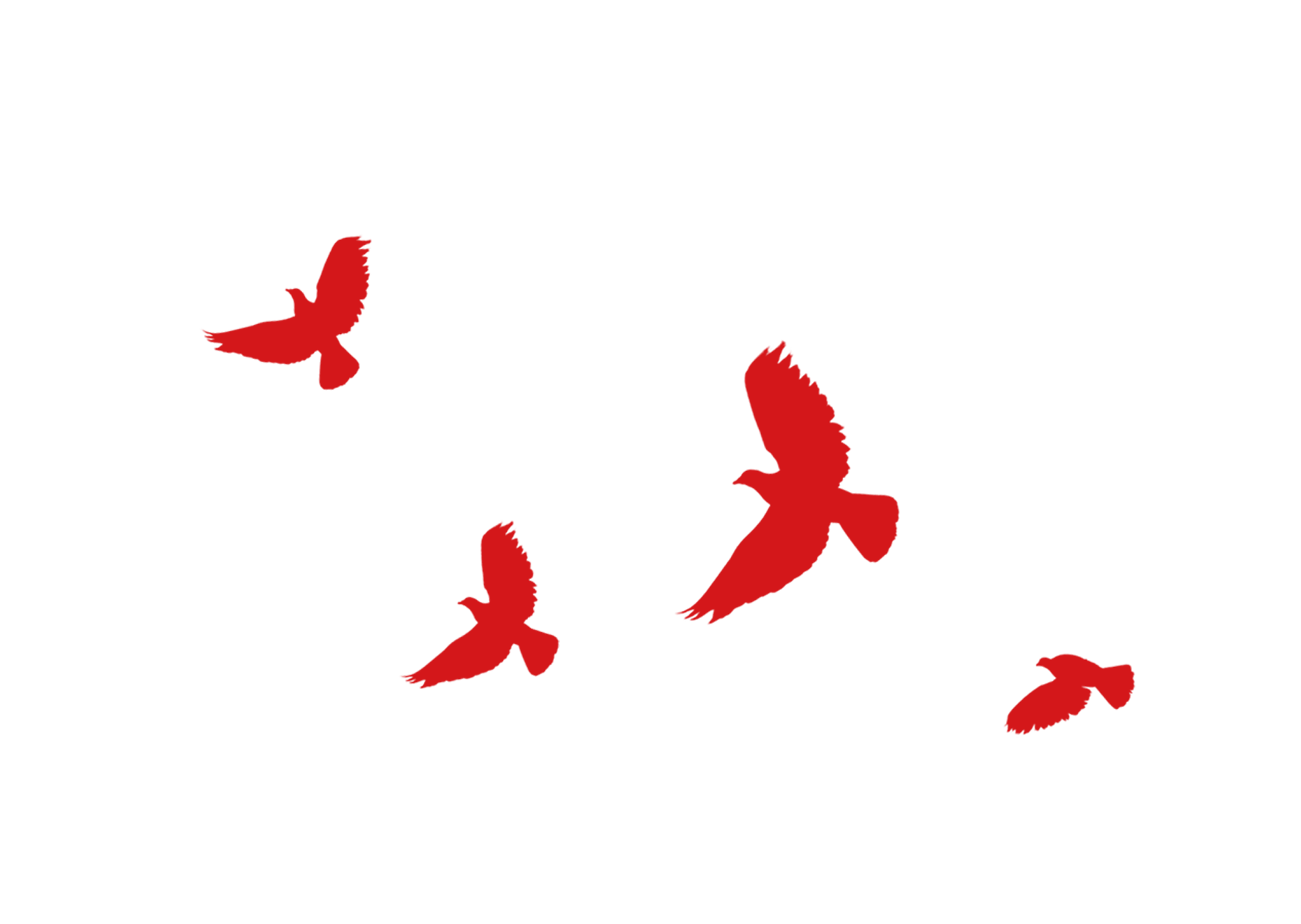 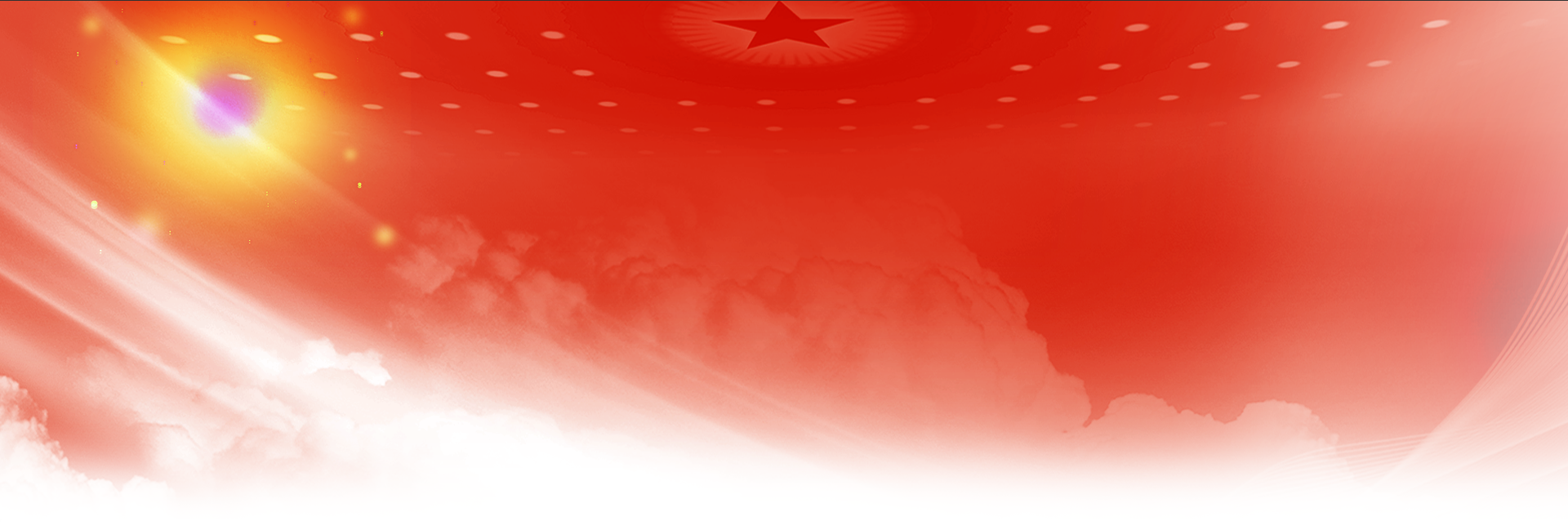 五 、重点任务
（一）强化基础建设，提升基层综合便民服务中心能力。推进场所标准化建设，建立健全管理制度，严格执行政务公开。
     （二）推进放权赋能，实现便民利企事项“应进必进”。深化基层放权，加快事项入驻，完善办事指南。    （三）加强信息化建设，打通基层服务“最后一公里” 。  推进“最多跑一次”向基层延伸，不断创新基层便民服务方式 ，全面部署政务服务“好差评”。
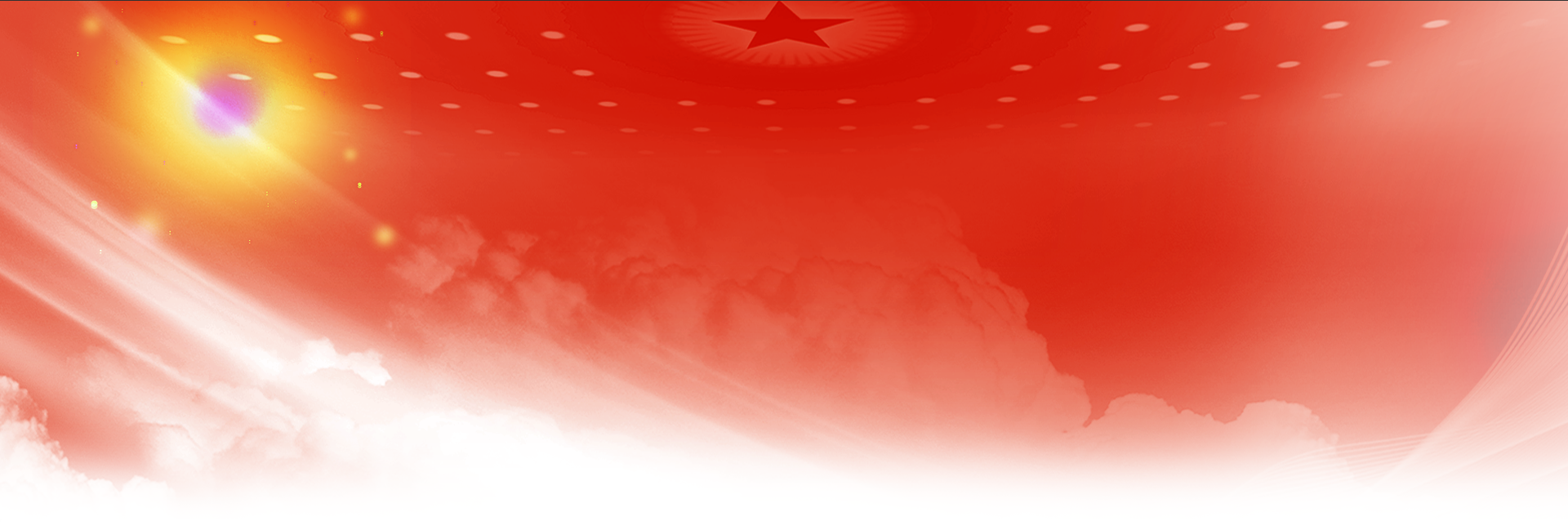 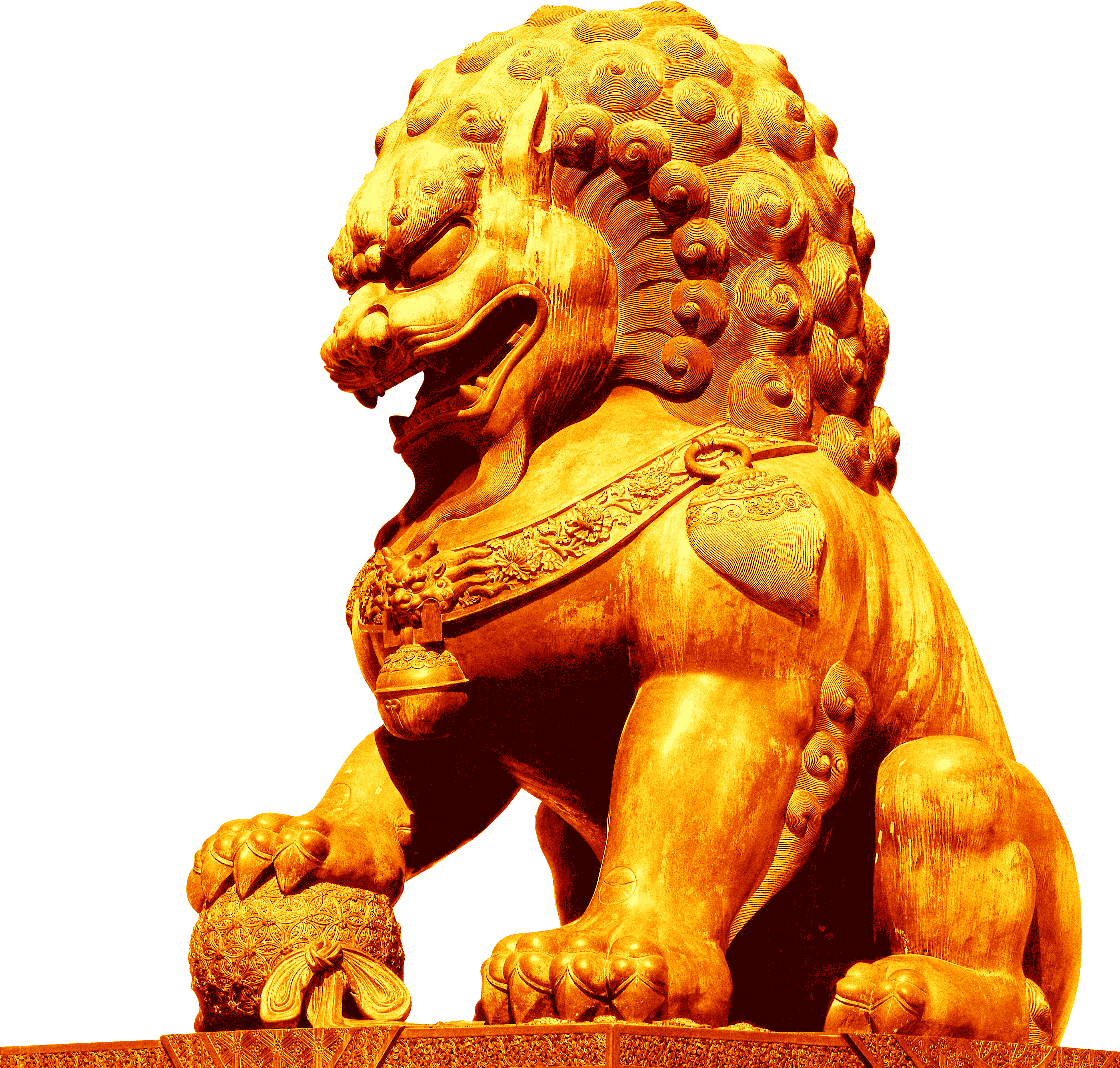